LiME
Low Income & Minorities in Education
Value Proposition: Making dreams accessible 

Problem/Solution Overview: Institutional racism and classism present unique barriers to low-income and minority students. We propose a partial solution that introduces them to different career paths, provides them with information about academic opportunities, and allows them to uplift other students by sharing those opportunities with their peers .
simple task: take a profession quiz 
	No Change

Medium Task: Find an opportunity
	No Change

Complex Task: Add an opportunity for others
	New emphasis on peer sharing
Major Design Change #1: Focus on peer experiences rather than mentors
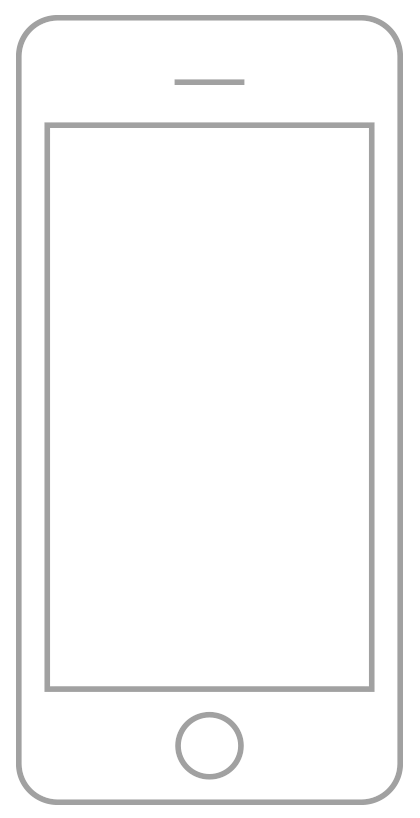 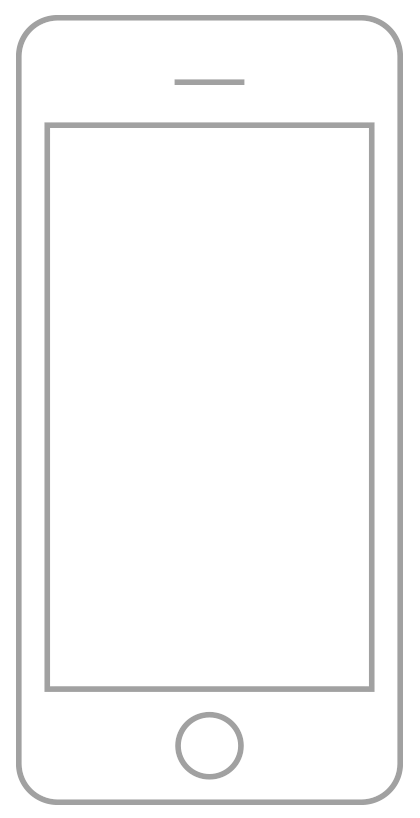 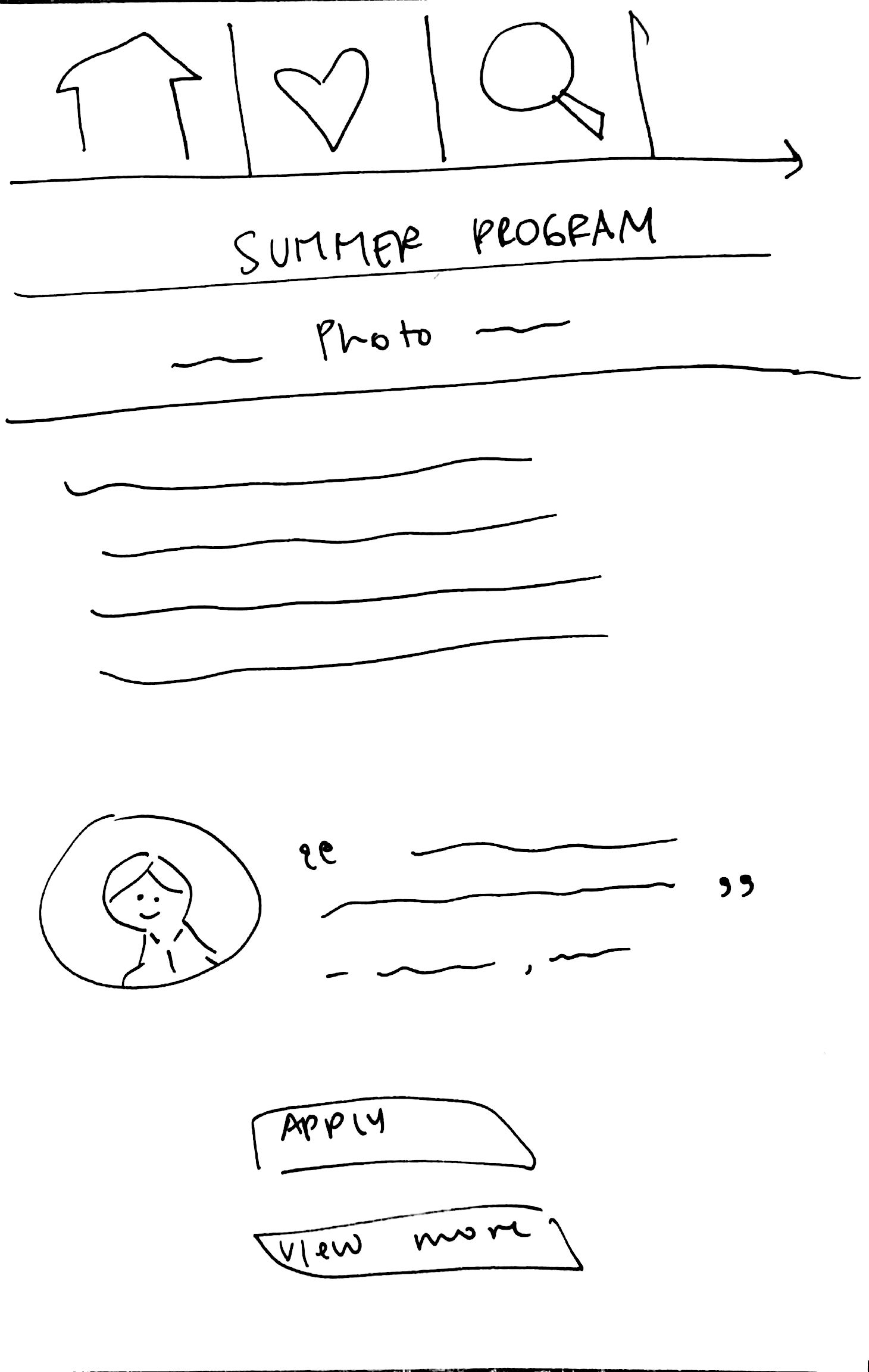 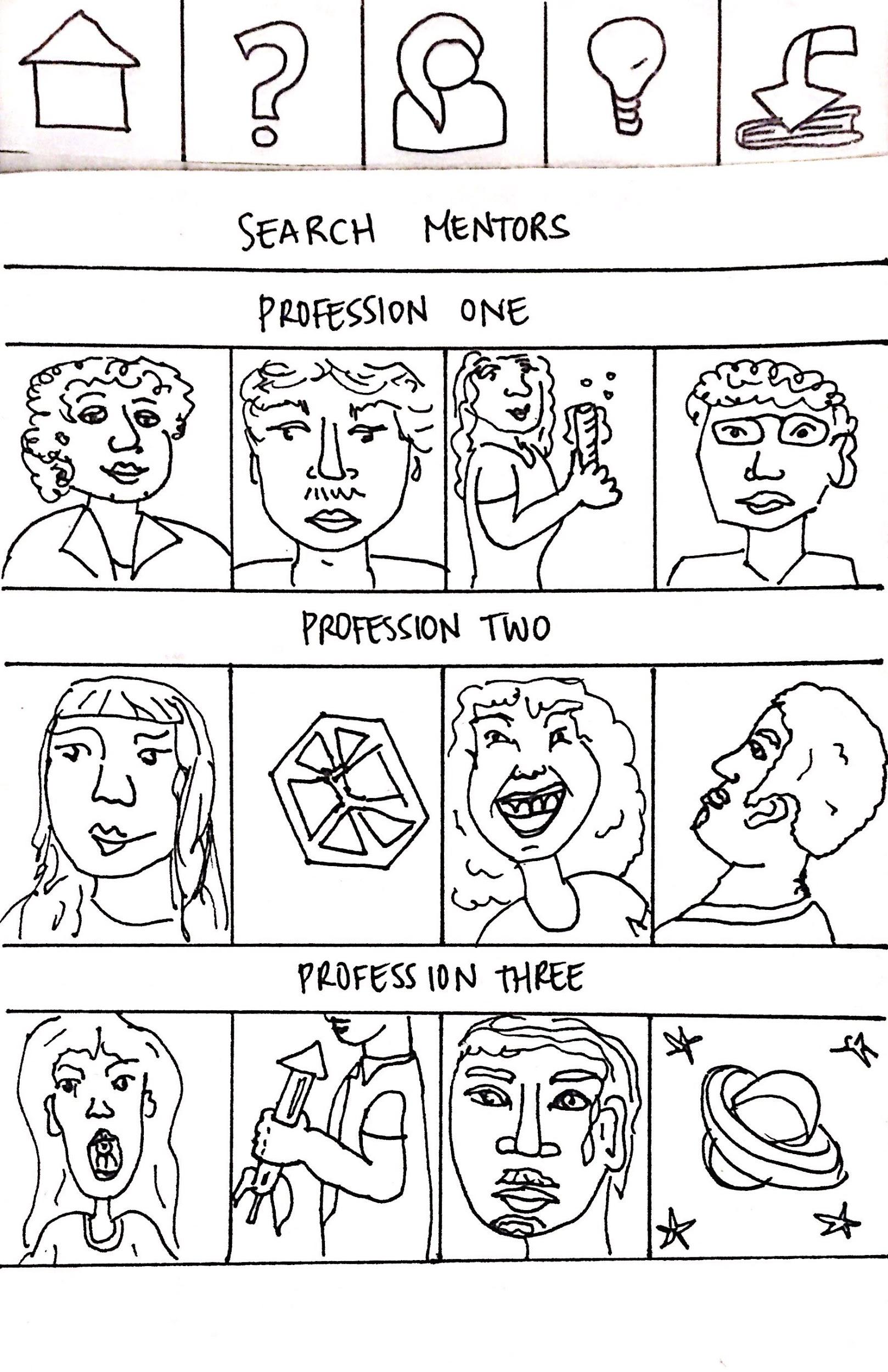 [Speaker Notes: we got feedback that the mentors would feel distant
we got feedback that summer programs were the most important part and when we asked, “what would you want to know about the summer programs?”
we got a response that students wanted to hear about how the program went for other students]
Major Design Change #2: More self-explanatory icons
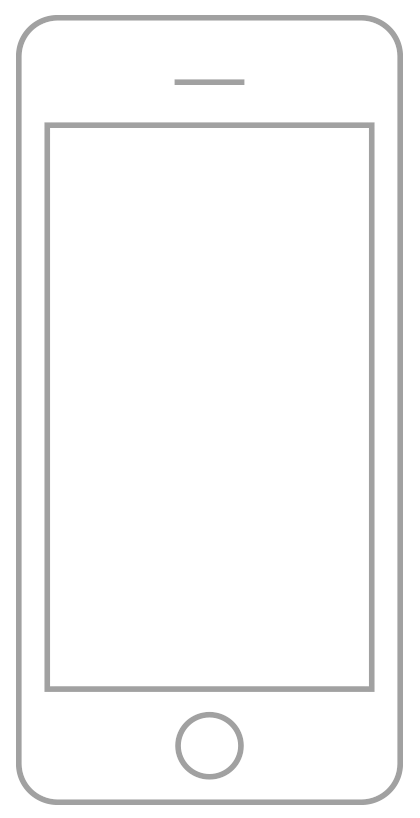 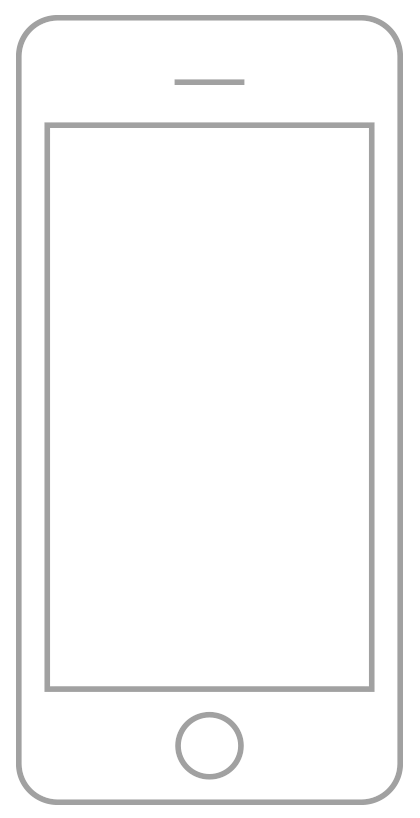 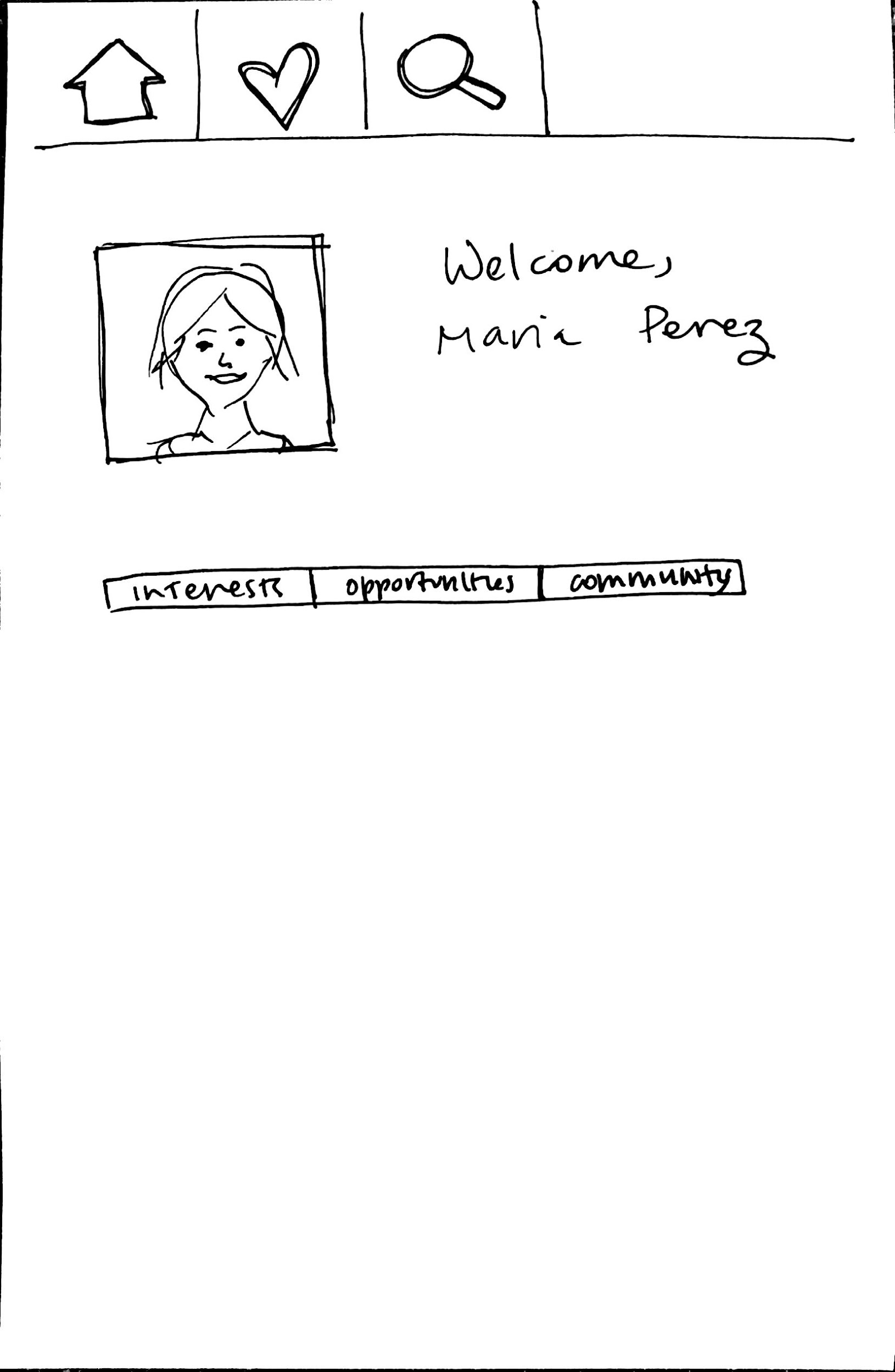 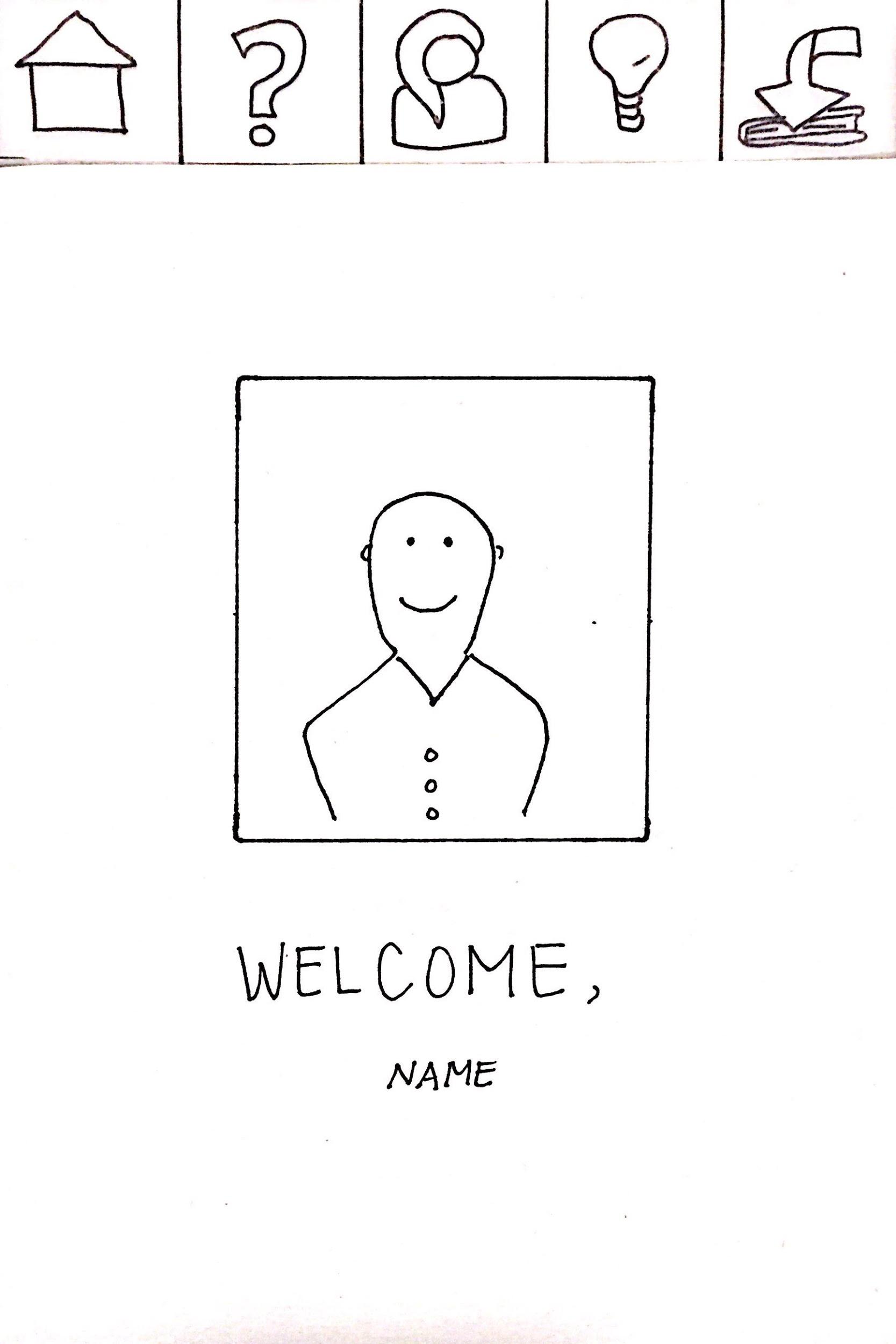 [Speaker Notes: We got feedback that our icons were confusing - simple as that
After thinking about icon ideas, we realized it might be best to use icons that already exist and mean things to people
HEART: my interests, things you find that might have a connection 
MAGNIFYING GLASS: search opportunities]
Major Design Change #3: emailing people versus asking questions
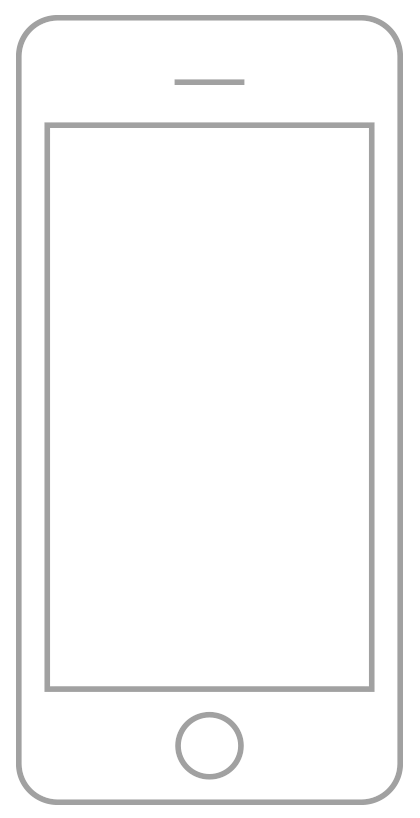 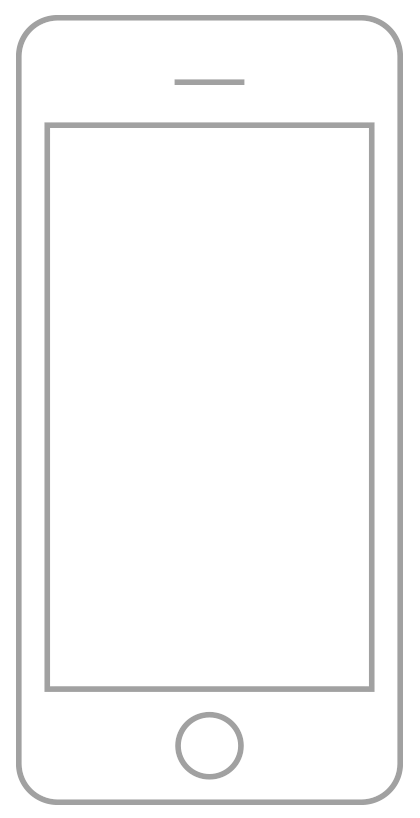 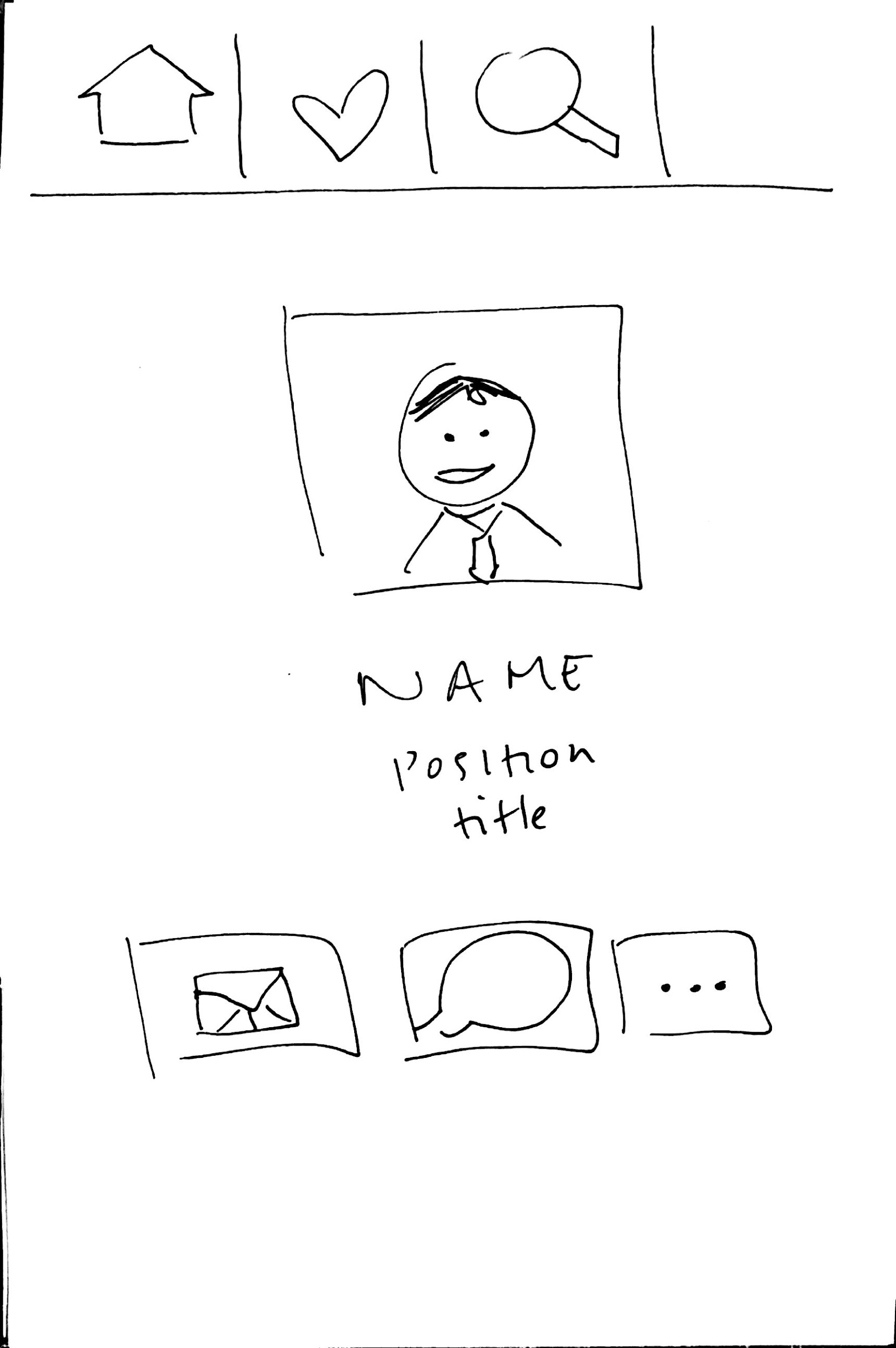 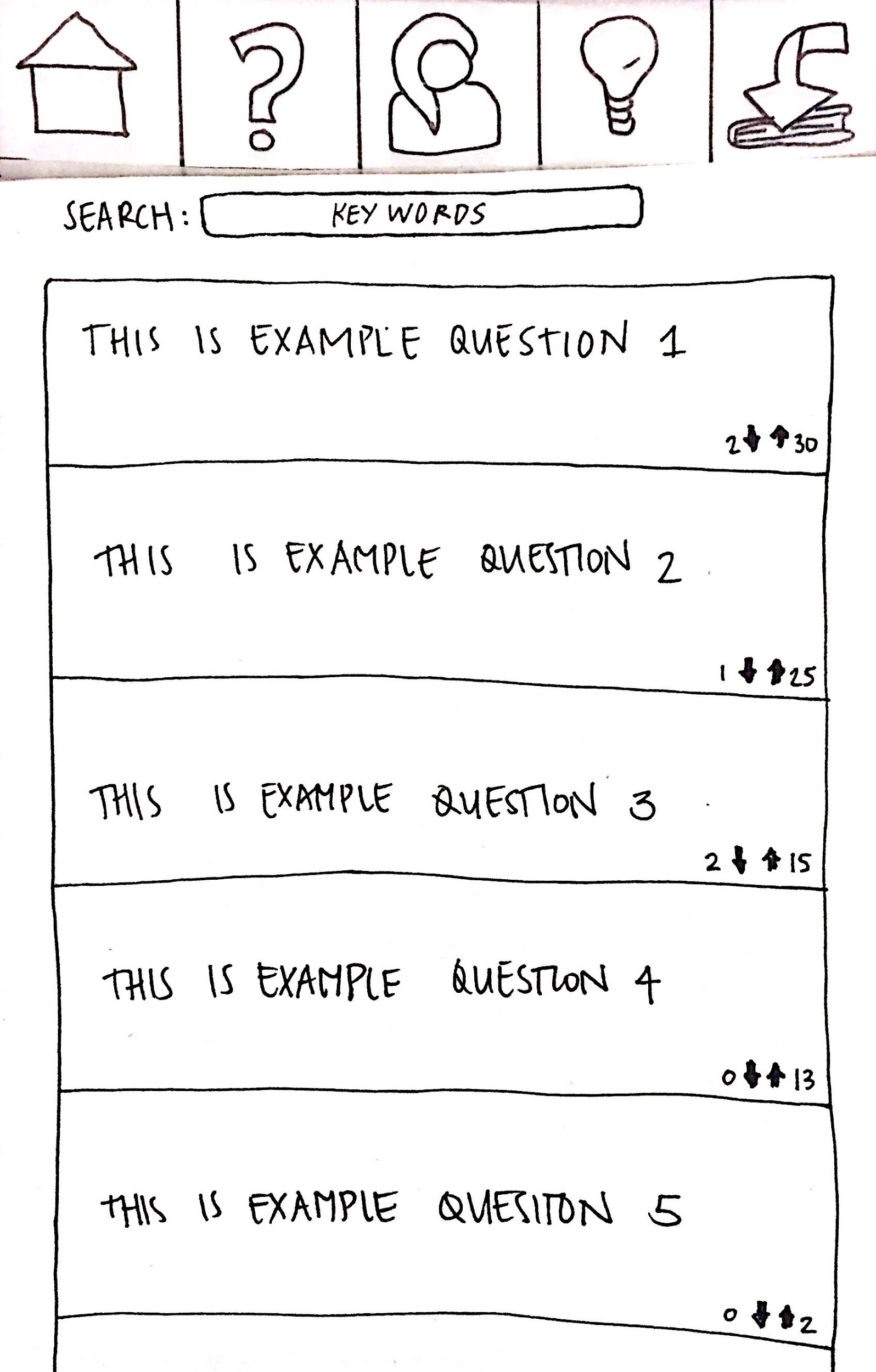 [Speaker Notes: more of a connection
mentors said that they were worried that it would be a lot of work or that they might get so many questions at once, 
and this offers a more intimate connection
users wanted to connect with peers
mentors will come with the summer program]
Simple task: take a profession quiz
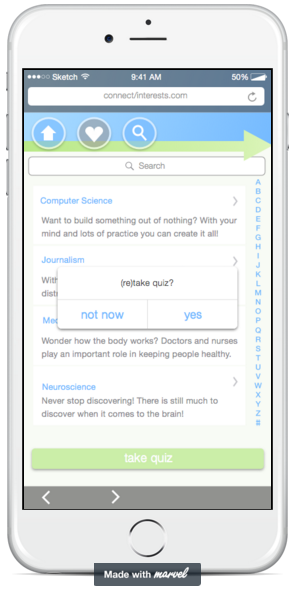 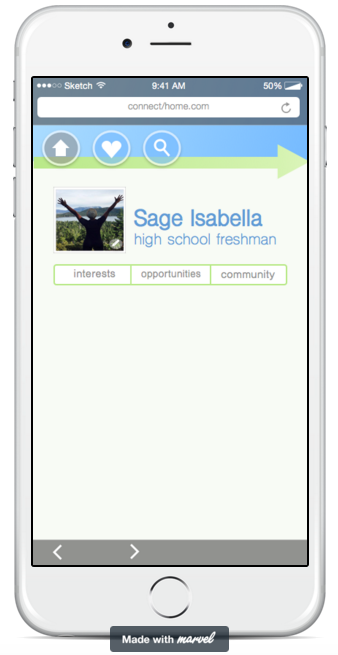 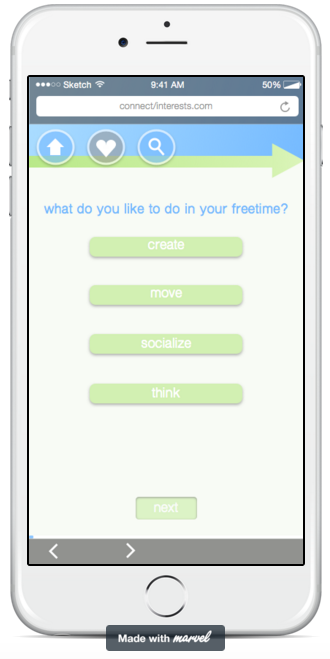 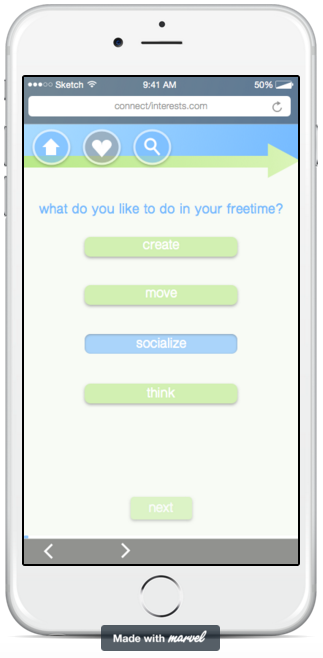 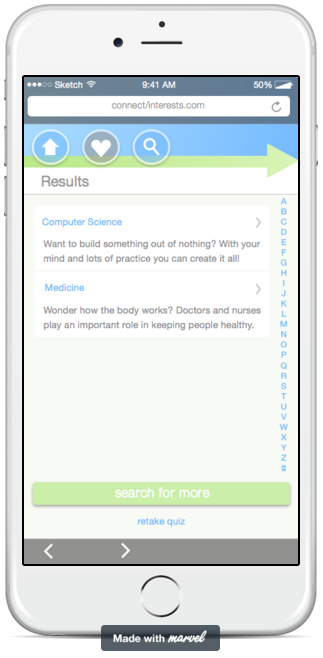 medium task: find an opportunity
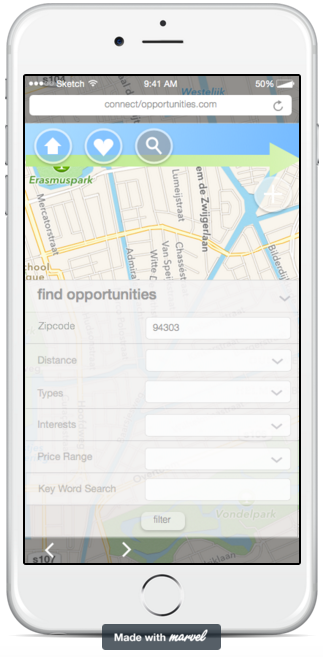 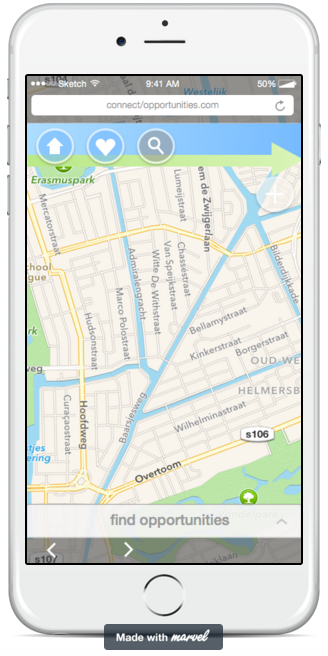 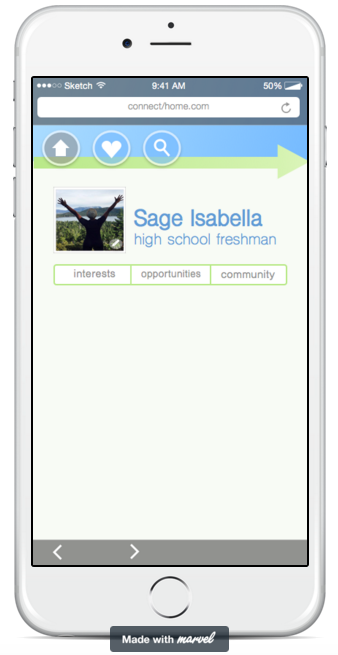 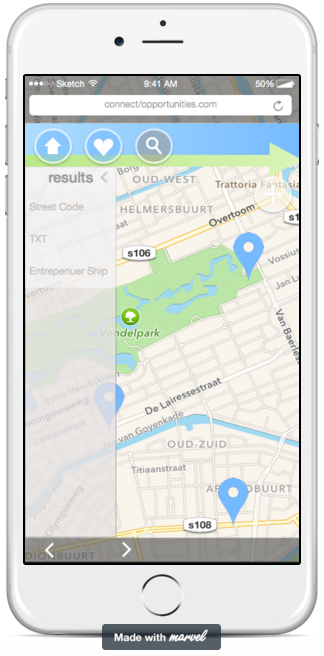 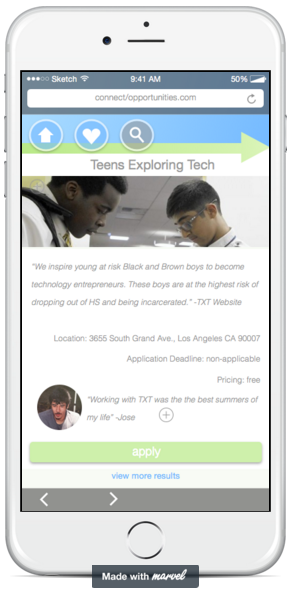 complex task: add an opportunity for others (Part One)
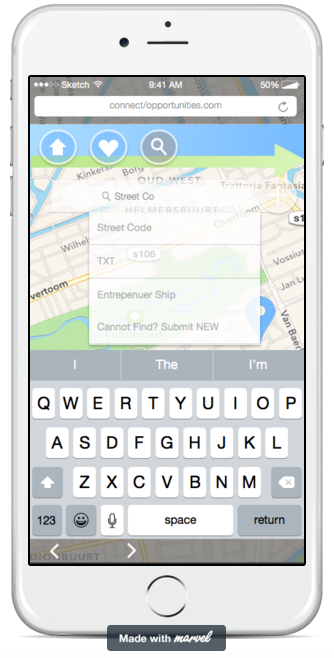 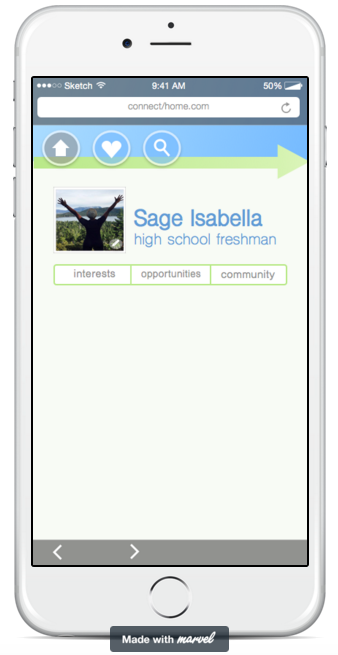 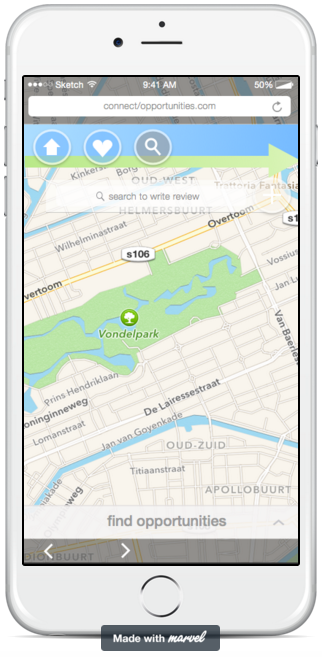 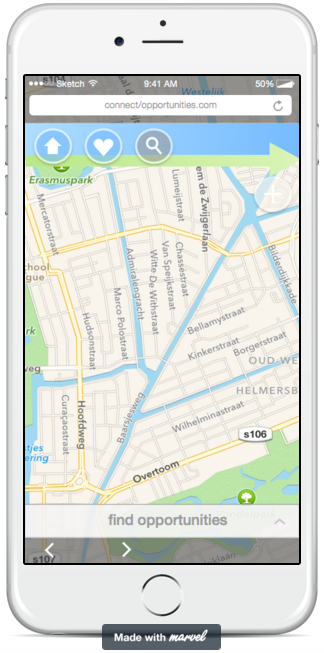 complex task: add an opportunity for others (Part Two)
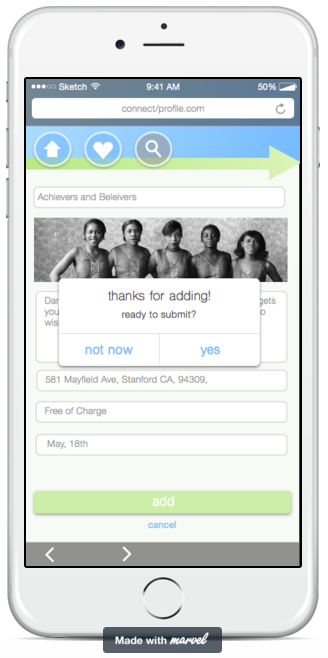 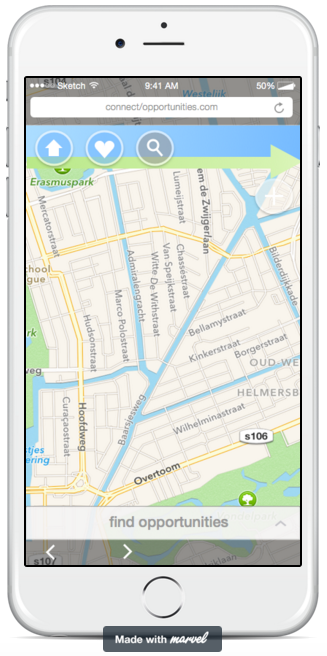 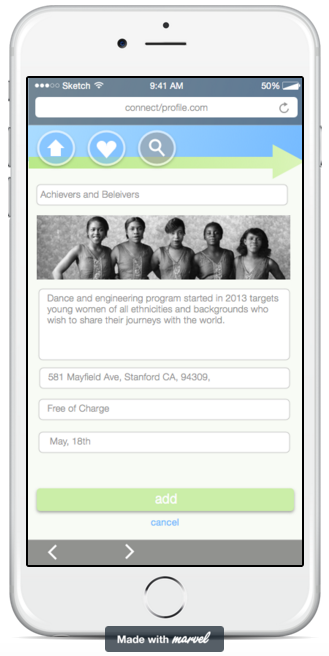 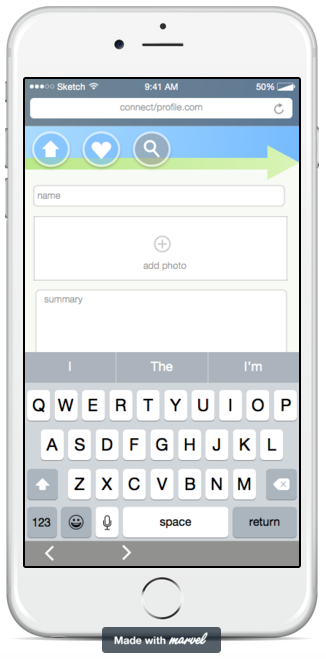 complex task: add an opportunity for others (Part Two)
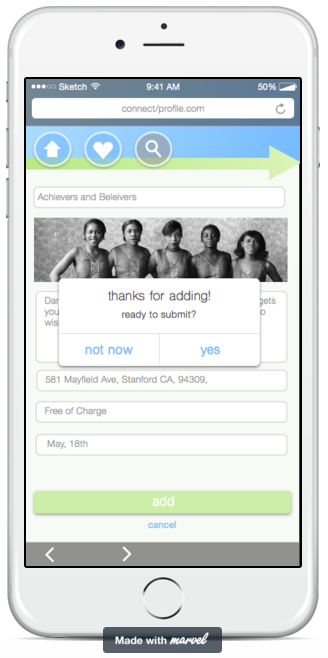 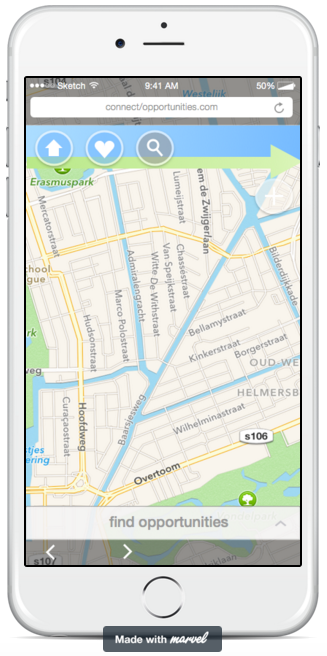 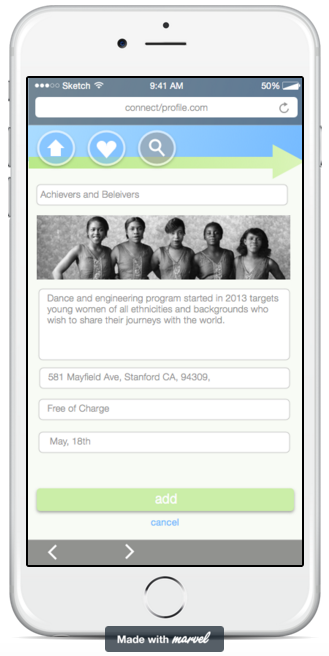 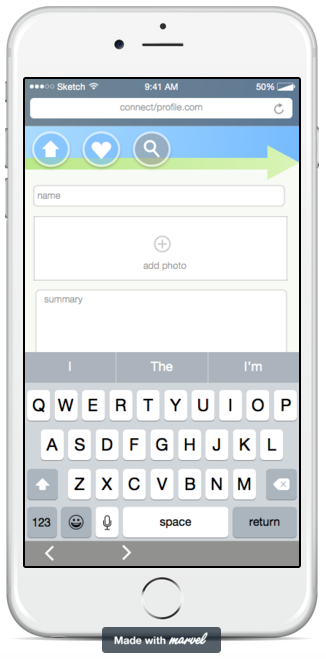 review on marvel sketch
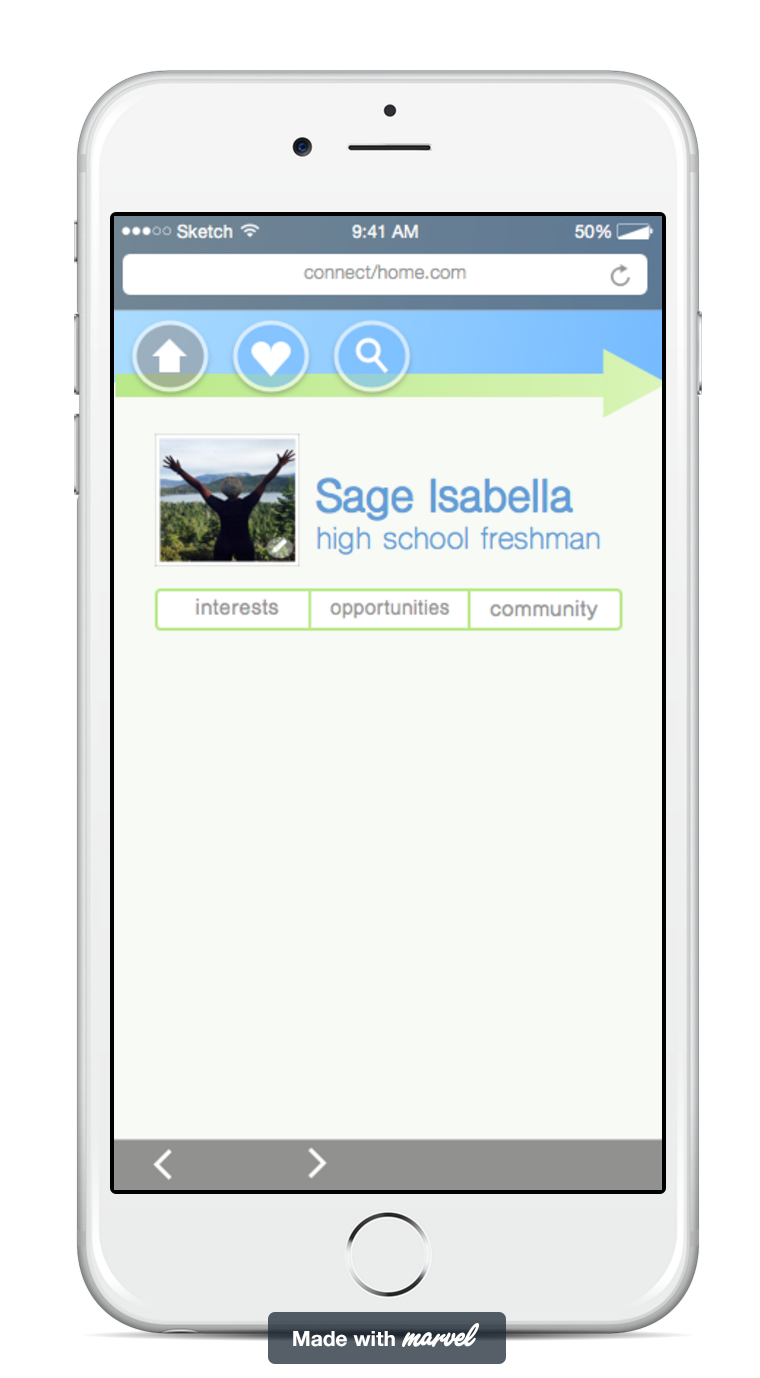 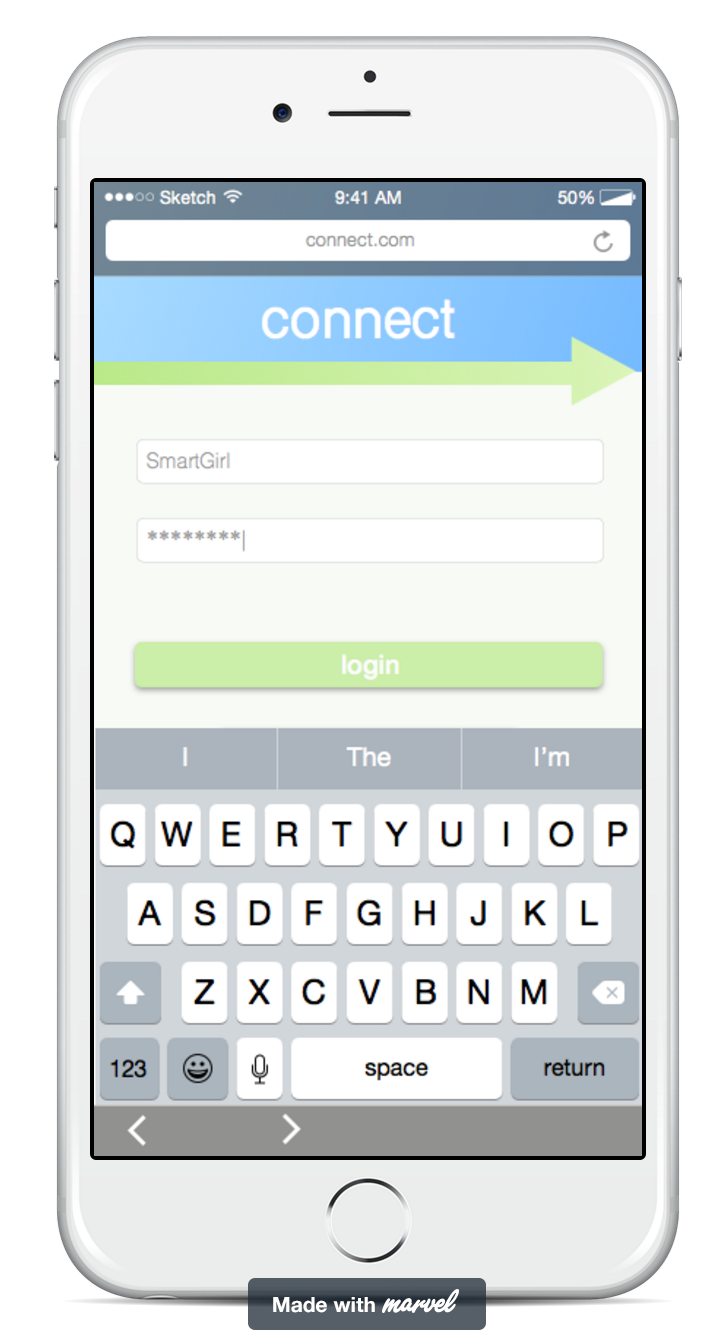 positives

easy to use
UI Kit 
Plugin
negatives

mirror app costs $4.99
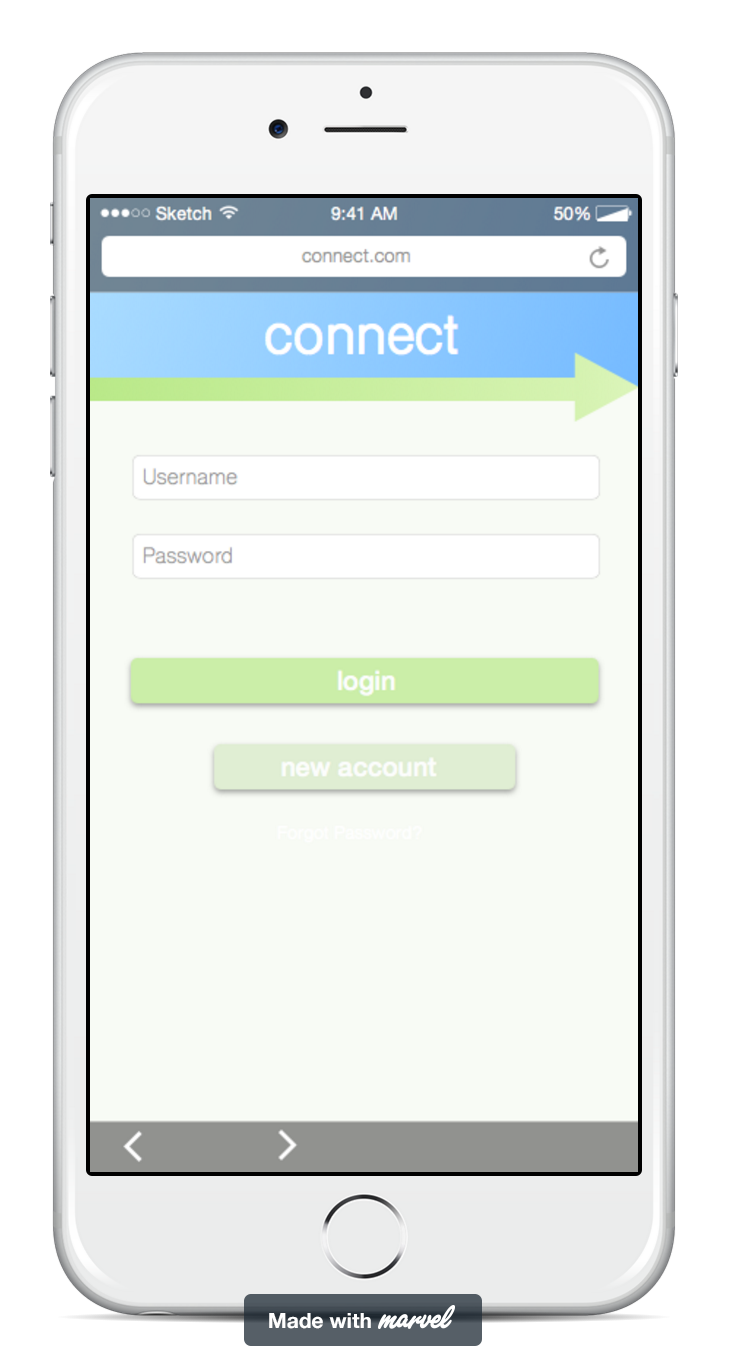 Limitations/Trade Offs (what was left out and why)
No full profession quiz - we anticipate outsourcing that
No actual database - that’s for later
No real users - obvious reasons
No moderation process for summer programs - that’s functionality for us, not for users
Wizard of Oz Techniques / Hard-Coded Features
Everyone gets the same quiz results
Everyone gets the same list of opportunities after filtering
Uniform username/password
can’t customize new opportunities